Lessons from Psalms #11:
A call to faith
Psalm 115
Psalm 115:9-11 (NIV)
9 All you Israelites, trust in the LORD—    He is their help and shield.10 House of Aaron, trust in the LORD—    He is their help and shield.11 You who fear him, trust in the LORD—    He is their help and shield.
Let’s Pray…
Psalm 115
Where is God?
1 Not to us, Lord, not to us    but to your name be the glory,    because of your love and faithfulness.
2 Why do the nations say,    “Where is their God?”
3 Our God is in heaven;    he does whatever pleases him.
4 But their idols are silver and gold,    made by human hands.
5 They have mouths, but cannot speak,    eyes, but cannot see.
What about us?
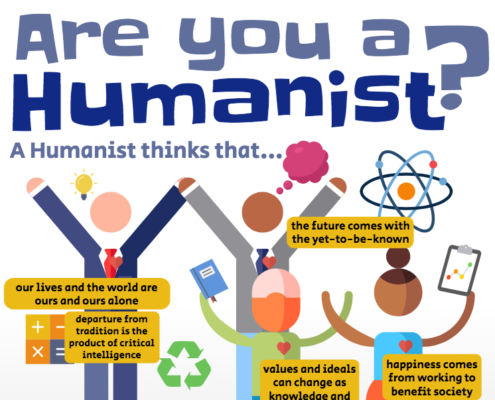 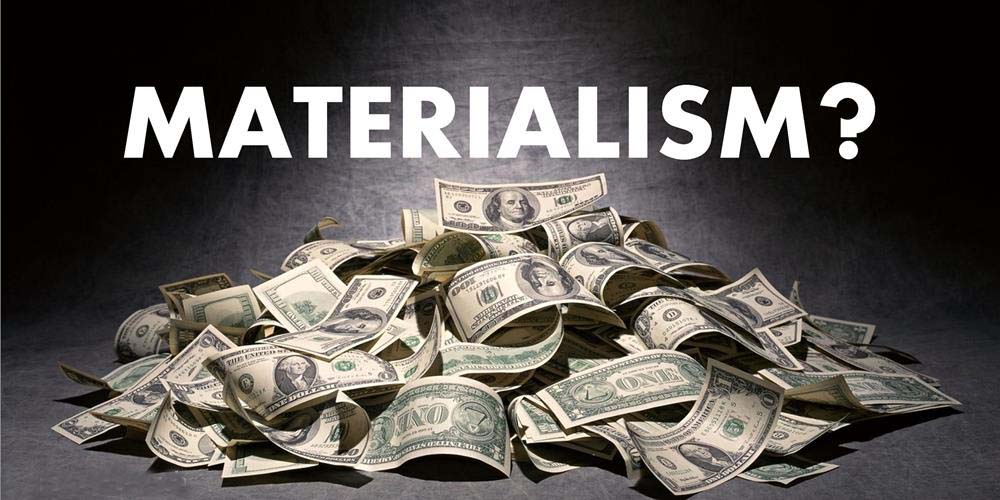 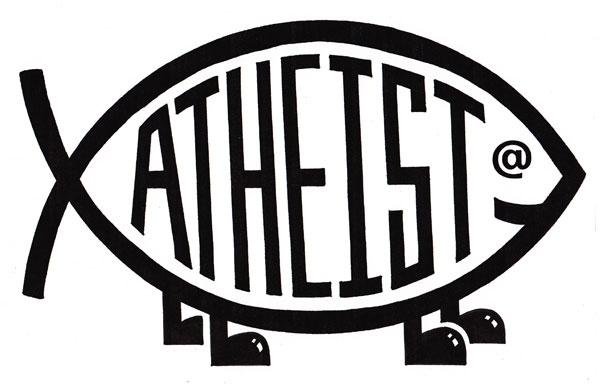 “Where is their God?”
The person without the Spirit does not accept the things that come from the Spirit of God but considers them foolishness, and cannot understand them because they are discerned only through the Spirit.
1 Corinthians 2:14
There is a call to have FAITH
Psalm 115:9-11 (NIV)
9 All you Israelites, trust in the LORD—    He is their help and shield.10 House of Aaron, trust in the LORD—    He is their help and shield.11 You who fear him, trust in the LORD—    He is their help and shield.
There are three designations:
Israel.
The house of Aaron.
Those who fear the Lord.
Israel.
He will give you what you need for the day.
He is your help and shield.
2) The House of Aaron.
Those who lead worship, the priests.
They must trust in the Lord before the people so that they may see them.
The Lord  is their help and shield.
3) Those who fear the Lord.
It is all who believe in the Lord that He 
Tells them to trust in the Lord.
Don’t lean on your own abilities or take your signs from the world.
The Lord  is your help and shield.
12 The LORD remembers us and will bless us:    He will bless his people Israel,    he will bless the house of Aaron,13 he will bless those who fear the LORD—    small and great alike.
The LORD remembers us
The LORD remembers us and will bless us:
13 He will bless those who fear the LORD—    small and great alike.
14 May the Lord cause you to flourish,    both you and your children.15 May you be blessed by the Lord,    the Maker of heaven and earth.
Whom God blesses He increases.
“God’s blessing gives an increase—increase in number, building up the family—increase in wealth, adding to the estate and honour—especially an increase in spiritual blessings, with the increasings of God.”
Matthew Henry Bible Commentary p 642
16 The highest heavens belong to the Lord,    but the earth he has given to mankind.
17 It is not the dead who praise the Lord,    those who go down to the place of silence;
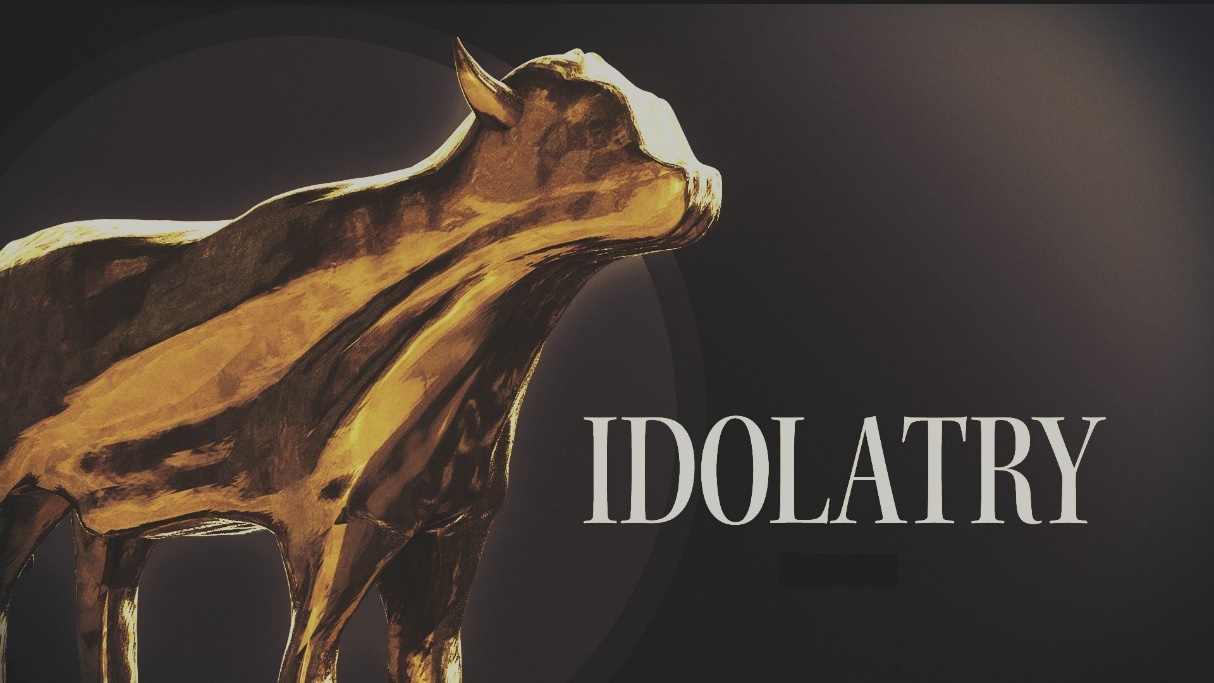 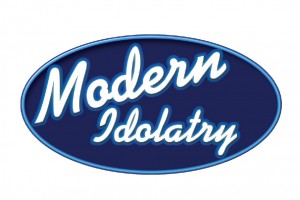 Atheist (one who disbelieves in the existence of God) 
The idolatry here is worship of intellect.
Humanist (a belief system based on the principle that people's spiritual and emotional needs can be satisfied without following God) 
This is simply the replacement of God with man.
17 It is not the dead who praise the Lord,    those who go down to the place of silence;18 it is we who extol the Lord,    both now and forevermore.
    Praise the Lord.
Where is God?
Our God is in heaven;    He does whatever pleases him.
Trust Him when dark doubts assail thee,
Trust Him when thy strength is small,
Trust Him when to simply trust Him
Seems the hardest thing of all.
Trust Him, He is ever faithful,
Trust Him, for His will is best,
Trust Him, for the heart of Jesus
Is the only place to rest.
Source Unknown
There is a call to have FAITH
9 All you Israelites, trust in the LORD—    He is their help and shield.10 House of Aaron, trust in the LORD—    He is their help and shield.11 You who fear him, trust in the LORD—    He is their help and shield.
Lessons from Psalms #11:
A call to faith
Psalm 115